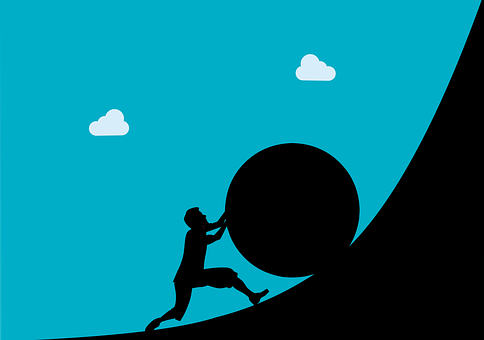 I Am Trying
[Speaker Notes: Notes for Teacher – N/A
Suggestions: N/A
Source of Multimedia used in this slide -  <Please provide source URL where we find the image and the license agreement> 
Image: https://pixabay.com/vectors/challenge-difficulty-struggle-hill-6689107/]
Simple Past Tense
Make meaningful sentences in Simple Past Tense by filling the blanks with the correct form of the verb given in the bracket:
5
4
2
1
3
(Click here for Answers)
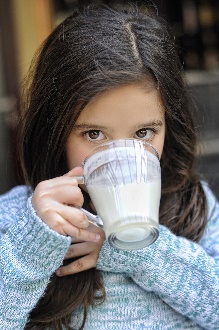 drank
Sita ______ (drink) milk in the morning.
My father ______ (give) me chocolate yesterday.
gave
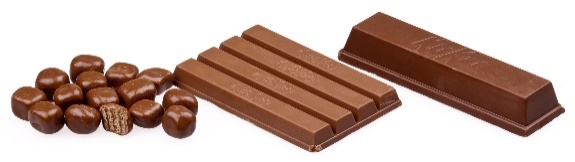 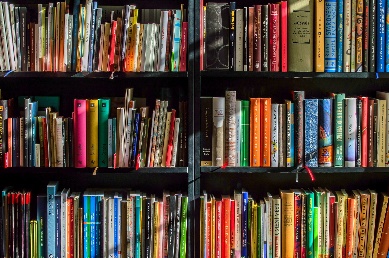 Our teacher ______ (take) us to the library in the first period.
took
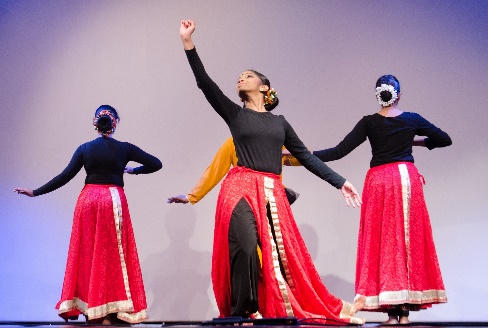 came
She ________ (come) early to the dance class.
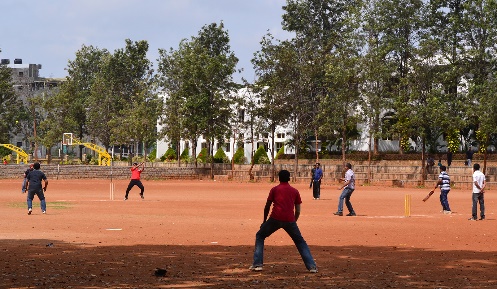 played
We _________ (play) cricket with our friends.
[Speaker Notes: Notes for Teacher – N/A
Suggestions: N/A

Source of Multimedia used in this slide -  <Please provide source URL where we find the image and the license agreement> 
Milk: https://pixabay.com/photos/yogurt-milk-white-drink-fresh-2868179/
Chocolate: https://pixabay.com/photos/chocolates-chocolate-bars-kit-kat-1200318/
Library: https://pixabay.com/photos/books-bookstore-book-reading-1204029/
Dance class - https://pixabay.com/photos/indian-dance-india-traditional-599611/
Cricket – SSSVV Gallery – Search word Cricket]
Past Continuous Tense
Use word(s) from each of the columns given below and make 5 meaningful sentences in Past Continuous Tense form:
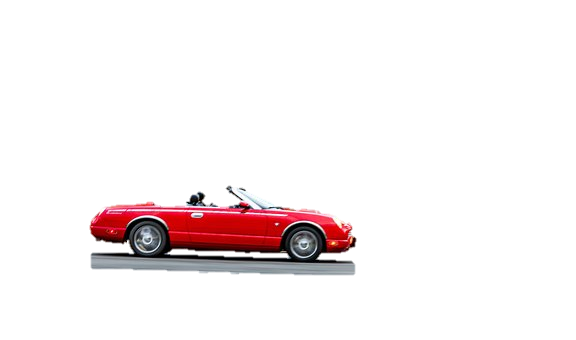 Sample Answer: My father was driving a car.
[Speaker Notes: Notes for Teacher – N/A
Suggestions: N/A
Source of Multimedia used in this slide -  <Please provide source URL where we find the image and the license agreement> 
Car: https://pixabay.com/photos/car-vehicle-road-highway-5667107/]
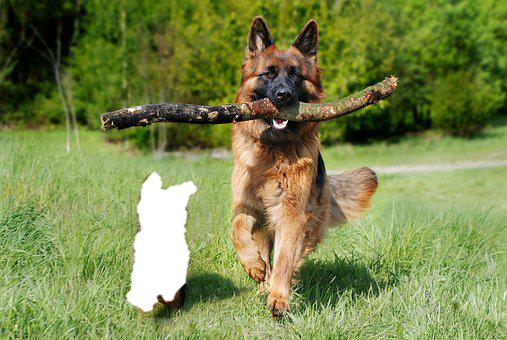 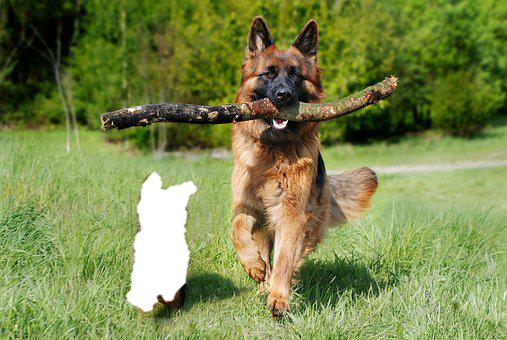 Past Continuous Tense
Use word(s) from each of the columns given below and make 5 meaningful sentences in Past Continuous Tense form:
Sample Answer: The dog was running in the field.
[Speaker Notes: Notes for Teacher – N/A
Suggestions: N/A

Source of Multimedia used in this slide -  <Please provide source URL where we find the image and the license agreement> 
Dog: https://pixabay.com/photos/shepherd-dog-dog-domestic-animal-4357790/]
Past Continuous Tense
Use word(s) from each of the columns given below and make 5 meaningful sentences in Past Continuous Tense form:
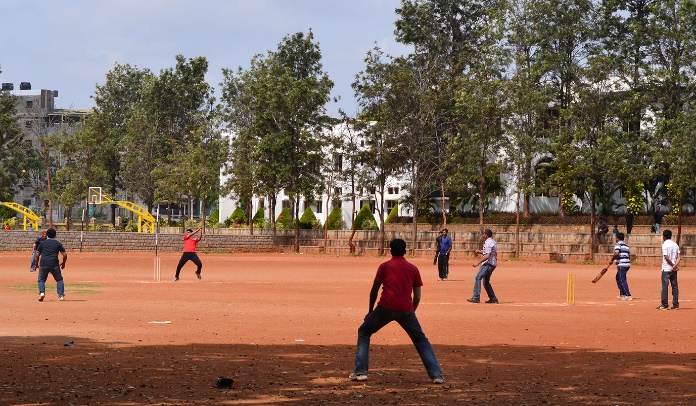 Sample Answer: The boys were playing cricket.
[Speaker Notes: Notes for Teacher – N/A
Suggestions: N/A
Source of Multimedia used in this slide -  <Please provide source URL where we find the image and the license agreement> 
Cricket – SSSVV gallery search word - cricket]
Past Continuous Tense
Use word(s) from each of the columns given below and make 5 meaningful sentences in Past Continuous Tense form:
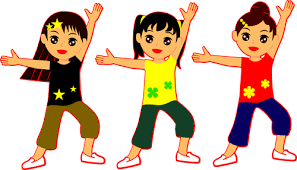 Sample Answer: We were dancing at home.
[Speaker Notes: Notes for Teacher – N/A
Suggestions: N/A
Source of Multimedia used in this slide -  <Please provide source URL where we find the image and the license agreement> 
Dance: https://publicdomainvectors.org/en/free-clipart/Dancing-girls/74960.html]
Past Continuous Tense
Use word(s) from each of the columns given below and make 5 meaningful sentences in Past Continuous Tense form:
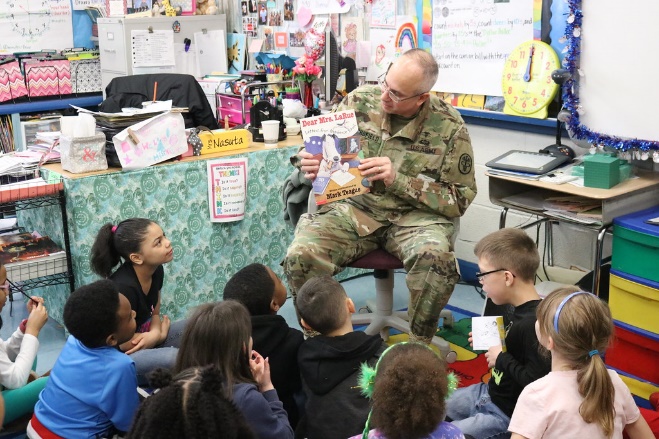 Sample Answer: Our teacher was reading a book.
[Speaker Notes: Notes for Teacher – N/A
Suggestions: N/A

Source of Multimedia used in this slide -  <Please provide source URL where we find the image and the license agreement> 
Teacher: https://www.flickr.com/photos/usagapg/33363260458; Attribution: Aberdeen Proving Ground]
Past Continuous Tense
Make your own sentences using the past continuous form of the given verbs:
(Click here for Sample Answers)
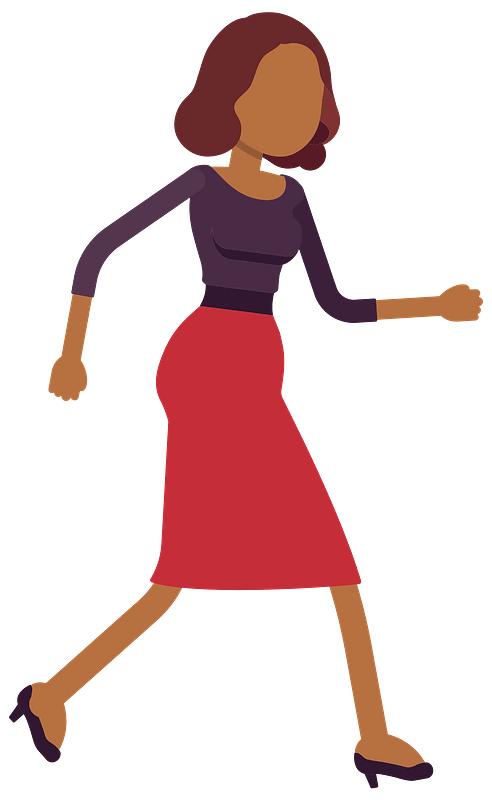 Parul was walking on the road when I met her.
1.   Walk – __________________________________________
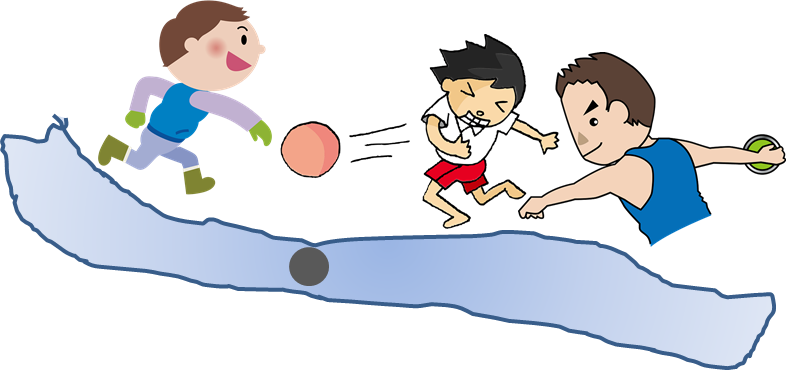 The boys were throwing pebbles in the river when the teacher caught them.
2.  Throw – ______________________________________________________________
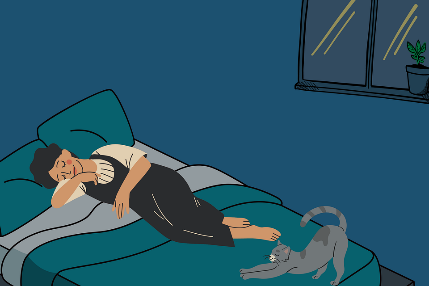 My mother was sleeping when my father came back.
3.    Sleep – ______________________________________________
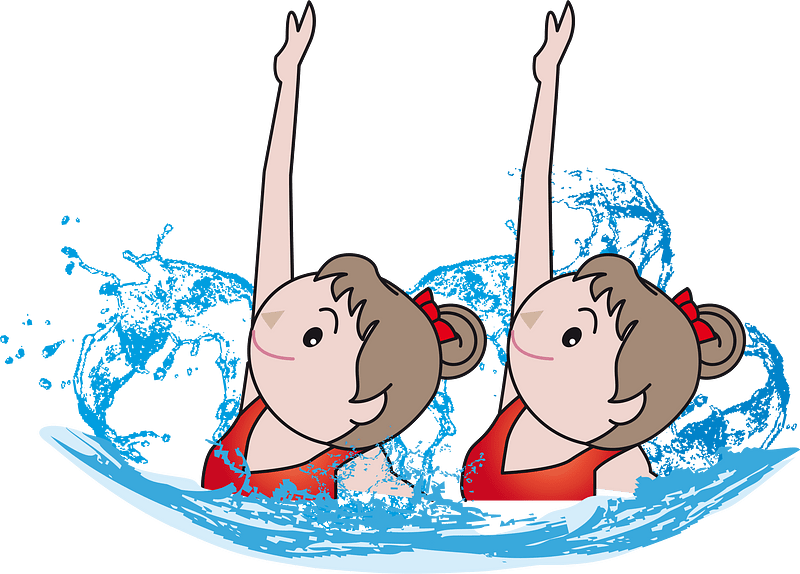 We were swimming in the pool when we saw a frog jump into the water.
4.  Swim – _______________________________________________________________
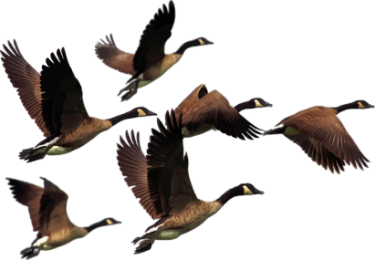 Birds were flying in the sky when we looked up.
Fly – ____________________________________________
[Speaker Notes: Notes for Teacher – N/A
Suggestions: N/A
Source of Multimedia used in this slide -  <Please provide source URL where we find the image and the license agreement> 
Walking: https://creazilla.com/nodes/25379-woman-walking-clipart
Throwing1: https://creazilla.com/nodes/7769079-ball-throw-boy-clipart 
Throwing 2: https://creazilla.com/nodes/36409-discus-throw-clipart
Throwing 3: https://creazilla.com/nodes/7800415-boy-clipart
Sleeping: https://pixabay.com/illustrations/sleep-sleep-peacefully-to-dream-7635600/
Swimming: https://creazilla.com/nodes/7816901-synchronised-swimming-clipart
Flying: https://pixabay.com/vectors/animals-birds-flying-geese-goose-2030018/]
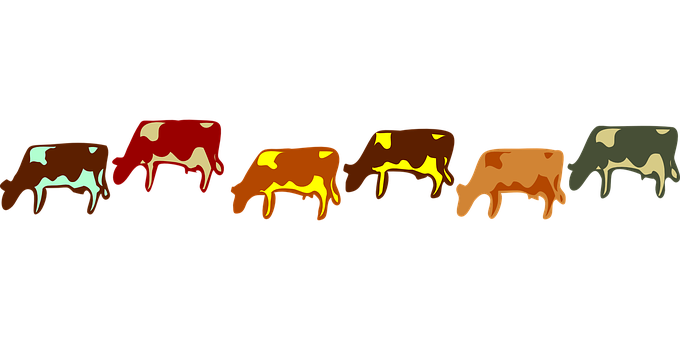 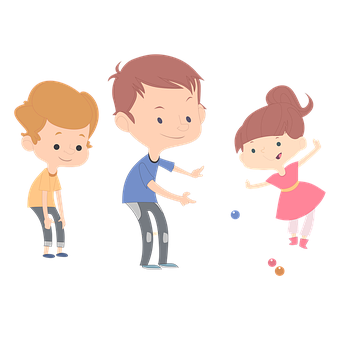 Past Continuous Tense
Fill in the blanks with the correct answers:
(Click here for Answers)
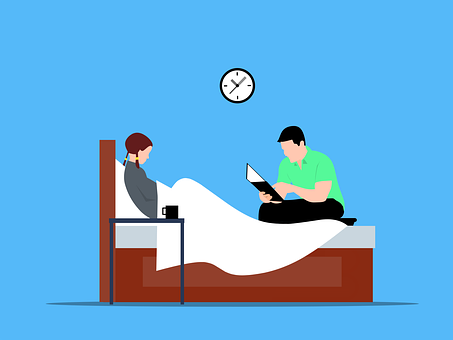 5
4
2
1
3
My brother ______ telling my mother a story. (was/were)
was
My friends ______ playing in the park yesterday. (was/were)
were
The cows ________eating grass in the meadow. (was/were)
were
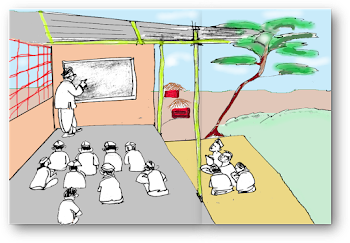 was
The teacher ________teaching in the class. (was/were)
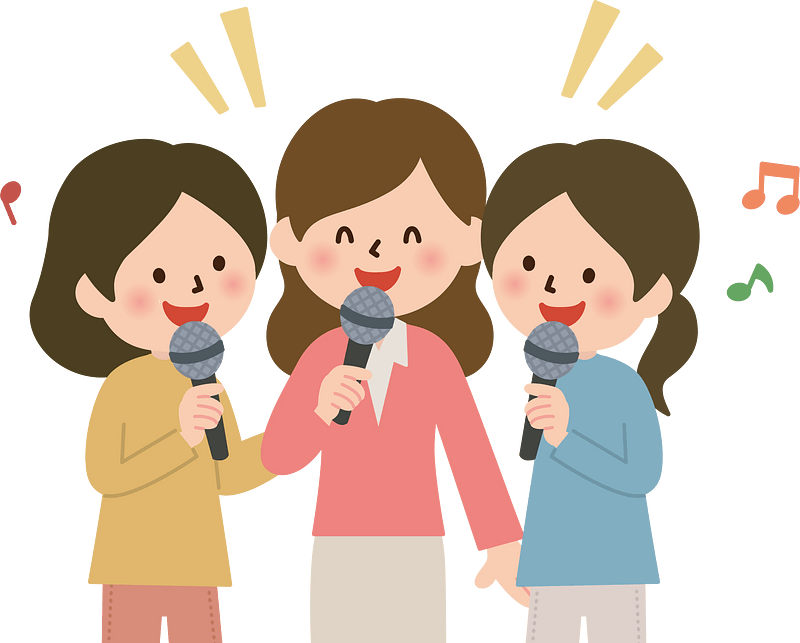 were
We _________ singing a song. (was/were)
[Speaker Notes: Notes for Teacher – N/A
Suggestions: N/A

Source of Multimedia used in this slide -  <Please provide source URL where we find the image and the license agreement> 
Story: https://pixabay.com/vectors/family-storytelling-father-reading-7199714/
Play: https://pixabay.com/vectors/children-marbles-playing-childhood-5674132/
Cows: https://pixabay.com/vectors/cows-animal-eating-farm-cattle-24487/
Teaching: SSSVV Gallery - Title: olden classrooms-2003202115618PM.png
Singing: https://creazilla.com/nodes/7809282-karaoke-singing-clipart]
MM INDEX
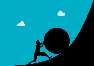 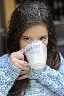 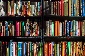 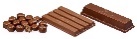 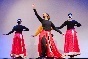 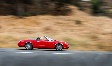 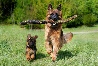 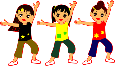 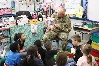 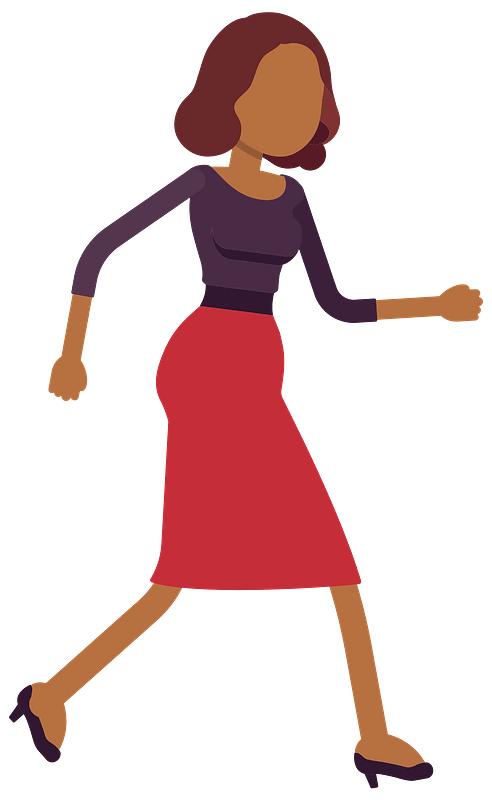 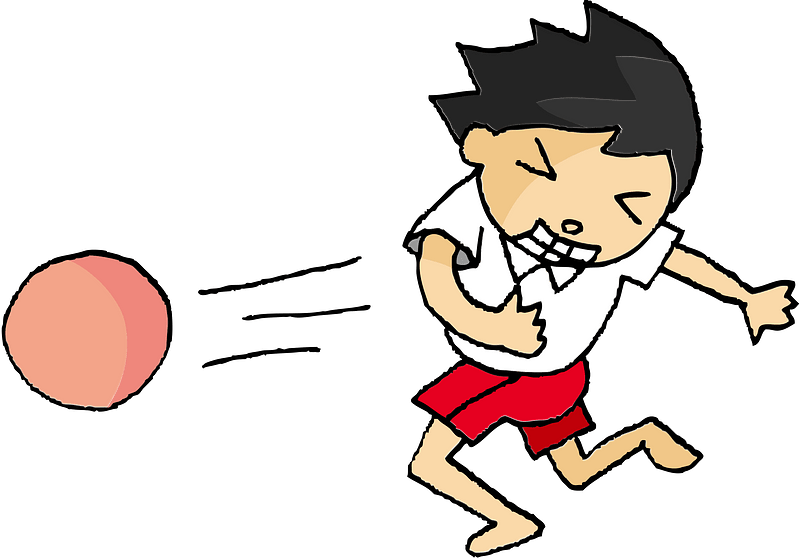 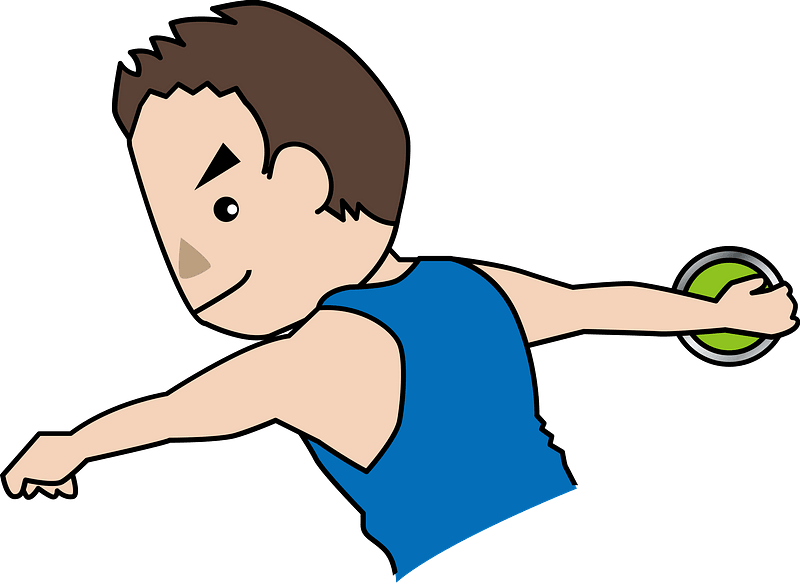 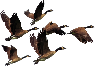 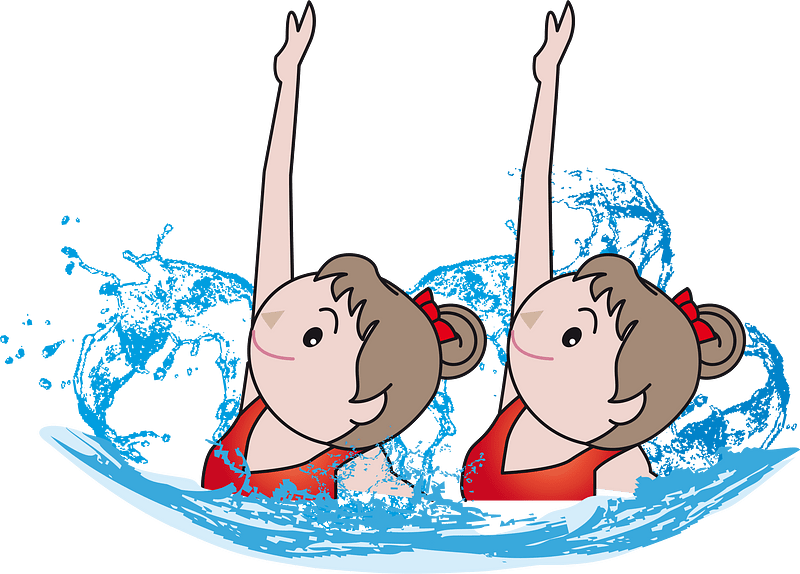 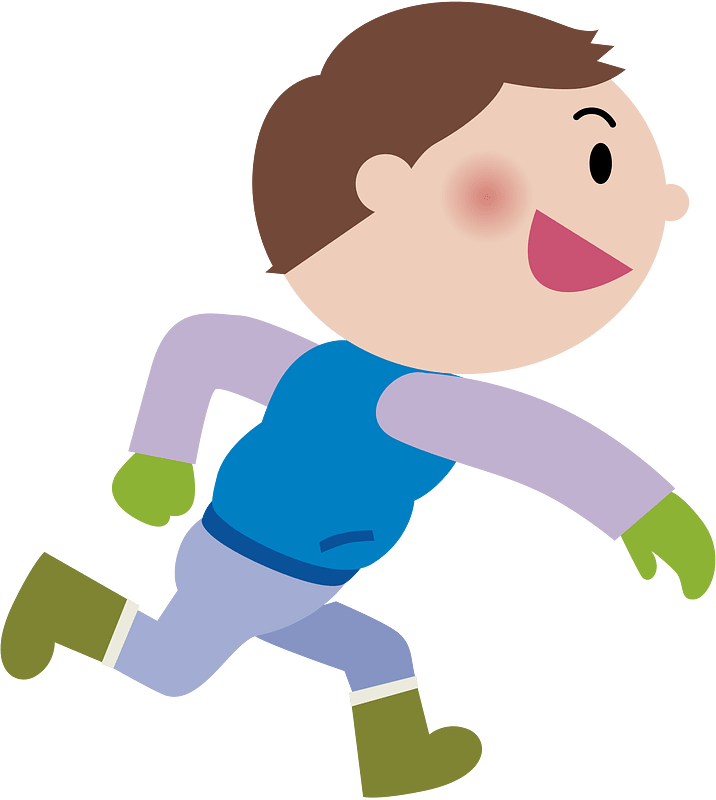 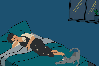 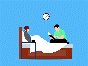 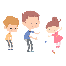 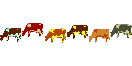 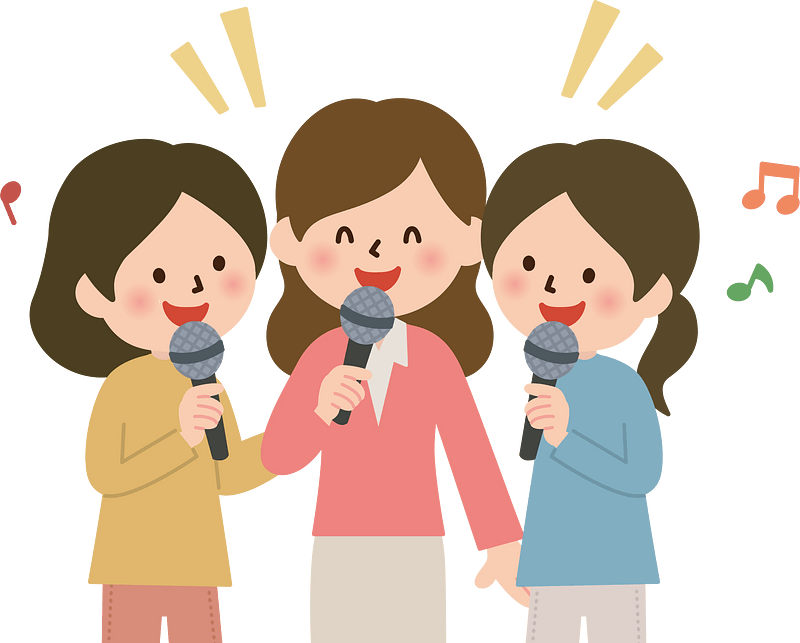 [Speaker Notes: Notes for Teacher – N/A
Suggestions: N/A
Source of Multimedia used in this slide -  N/A]